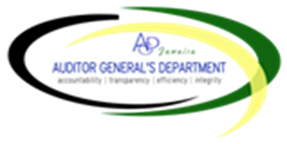 Performance Audit of The Students’ Loan Bureau (Jamaica)
SLB Audit
The Auditor General’s Department is conducting a performance audit of the Students’ Loan Bureau (SLB), which provides loans through its Revolving Loan Fund to approved students pursuing tertiary education. 

The audit is scheduled for publication in the first Quarter FY2018/19.
AuGD's audit of SLB
2
The Performance Audit will seek to provide assurance on the three E’s
AuGD's Audit of Jamaica's Preparedness for Implementation of SDGs
3
Overview of the SLB
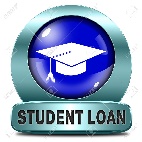 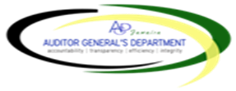 AuGD's audit of SLB
4
Audit Scope
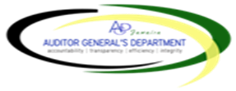 AuGD's audit of SLB
5
Audit Objective
AuGD's audit of SLB
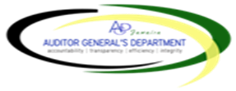 6
We welcome your
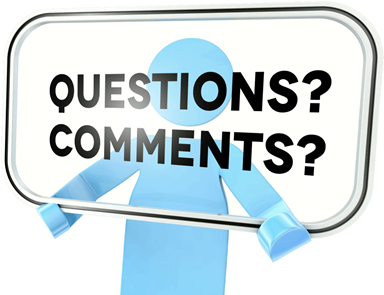 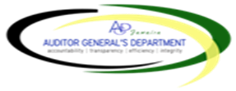 AuGD's audit of SLB
7